מדעי הרפואה:ניתוח אותות ומערכות ב274166
מערכות דינמיות – הרצאה             מס' 3
21/4/2021
הפוכה
נושאים שנלמדו בבית
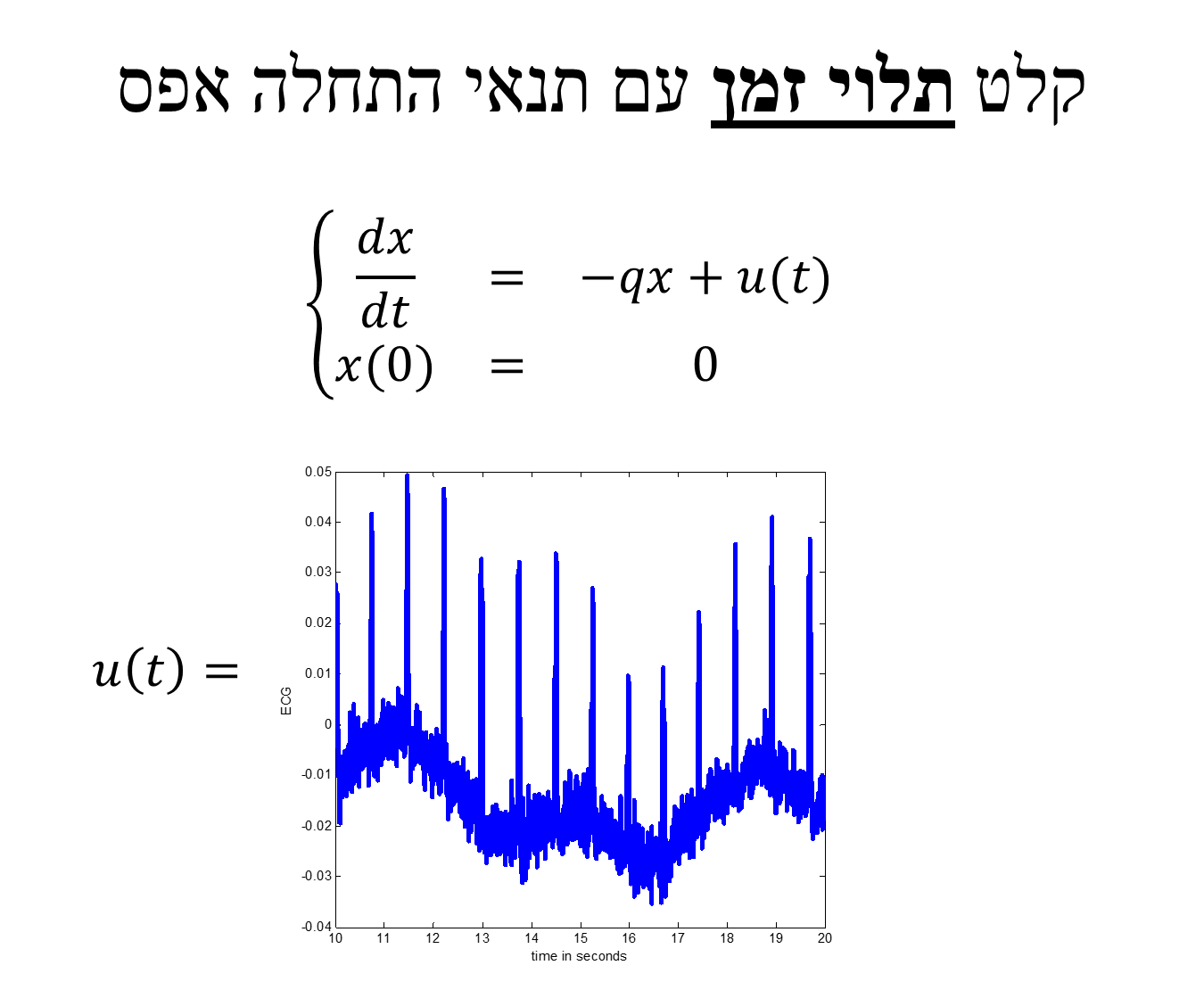 נושאים שנלמדו בבית
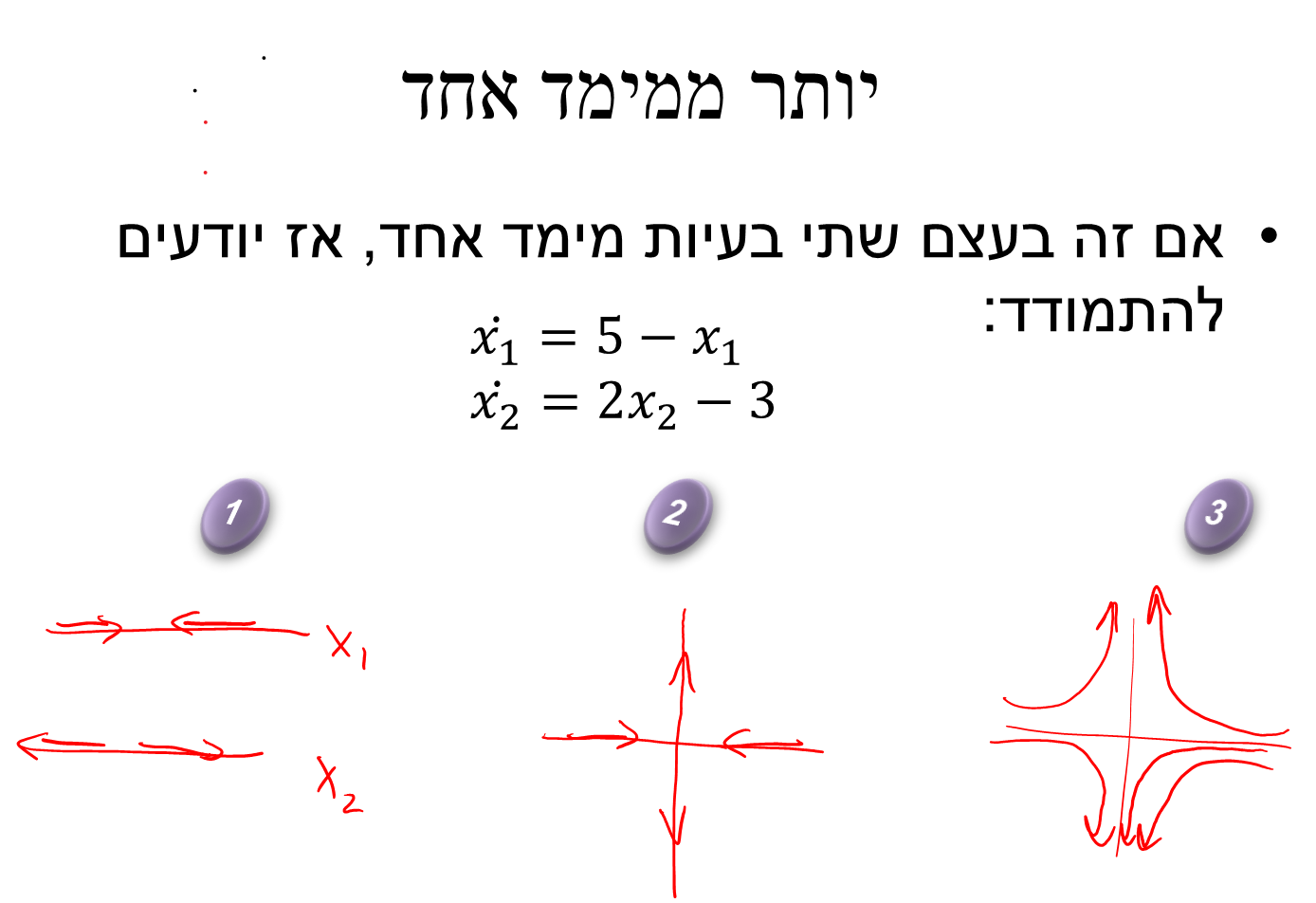 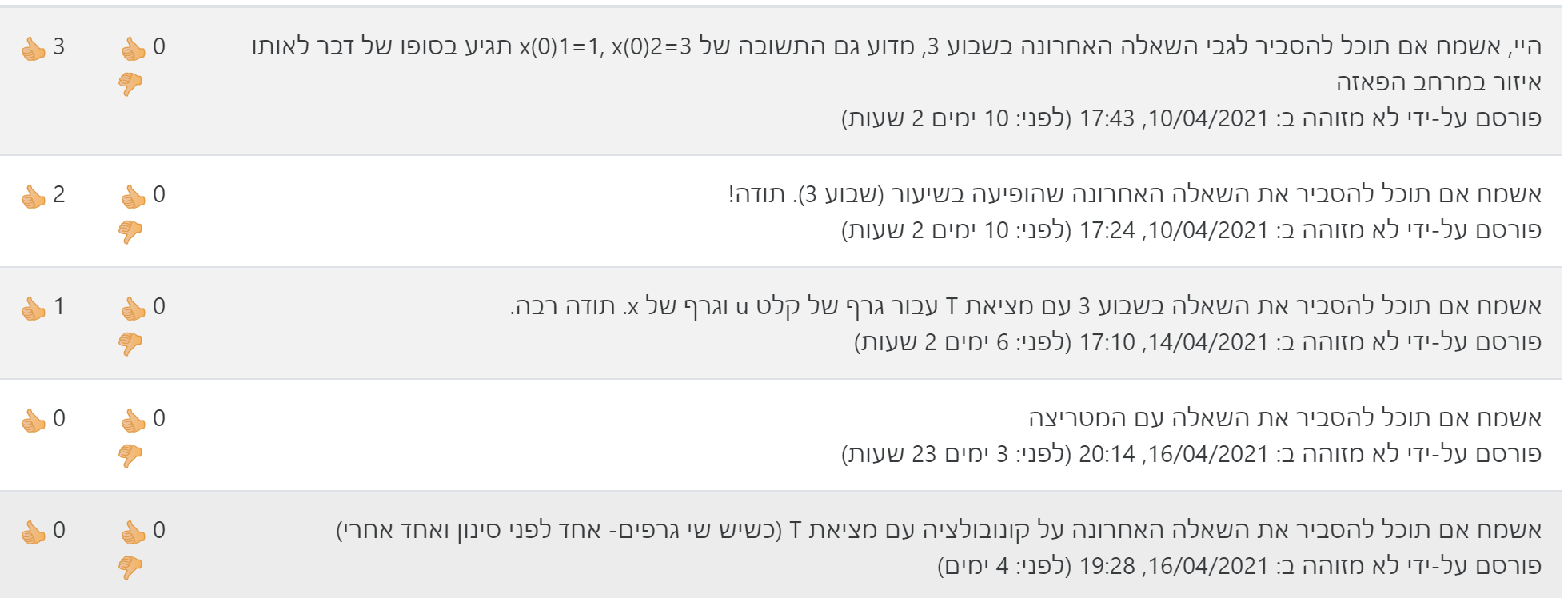 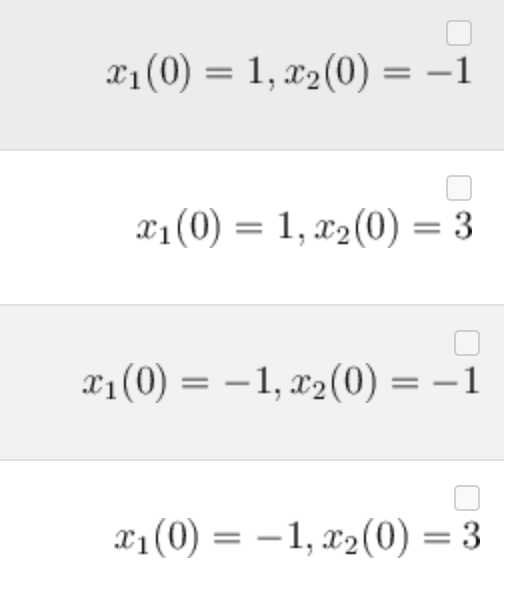 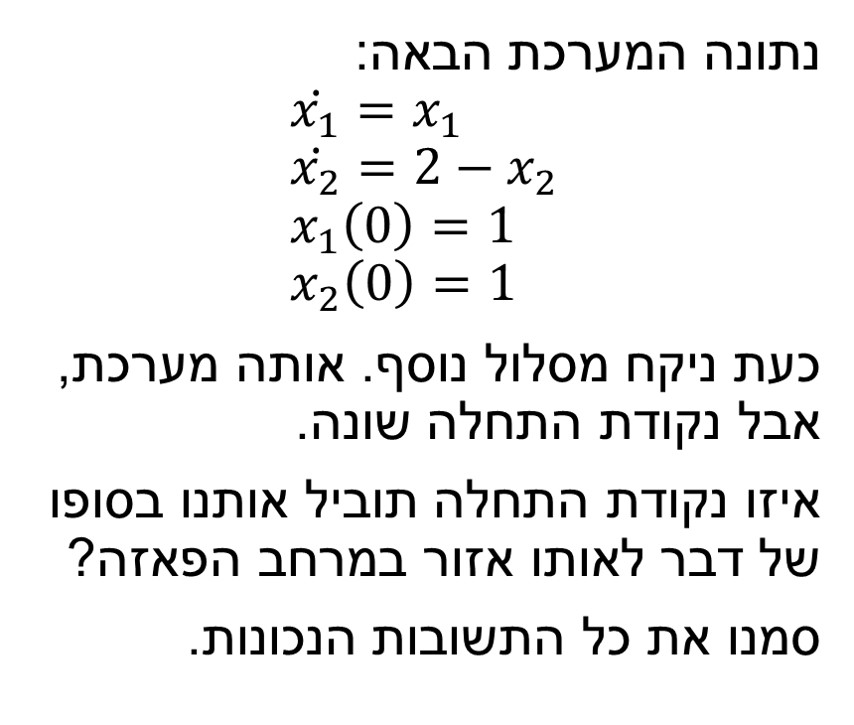 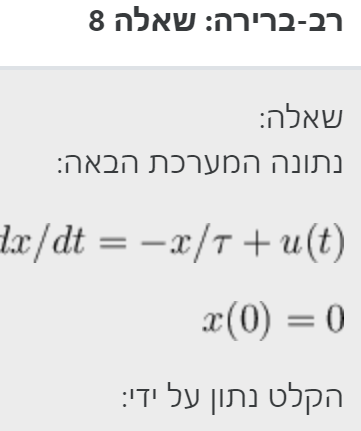 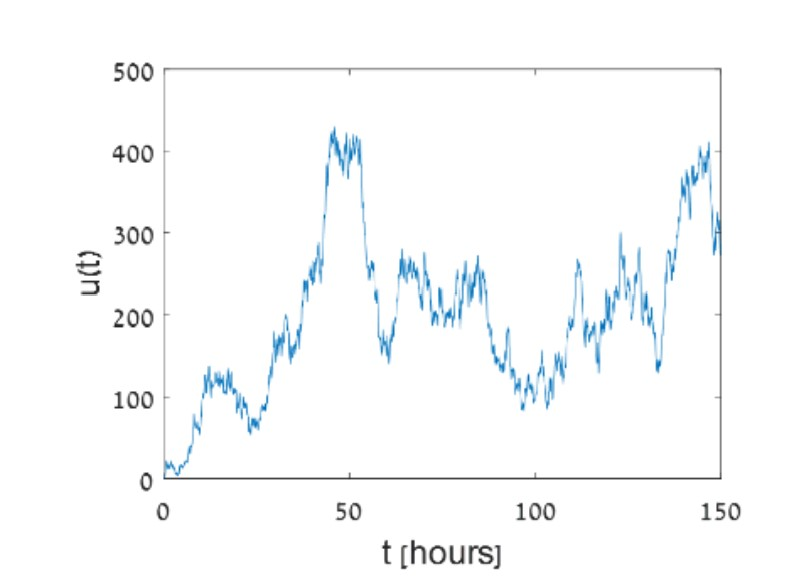 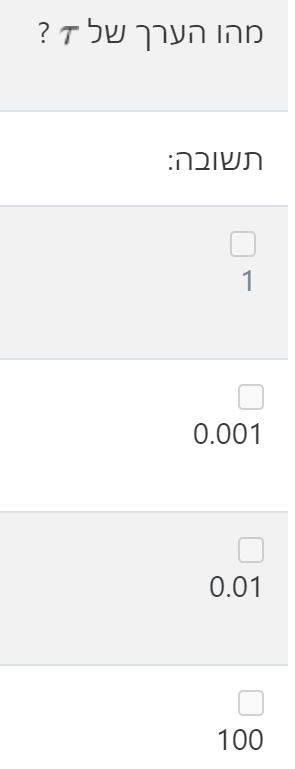 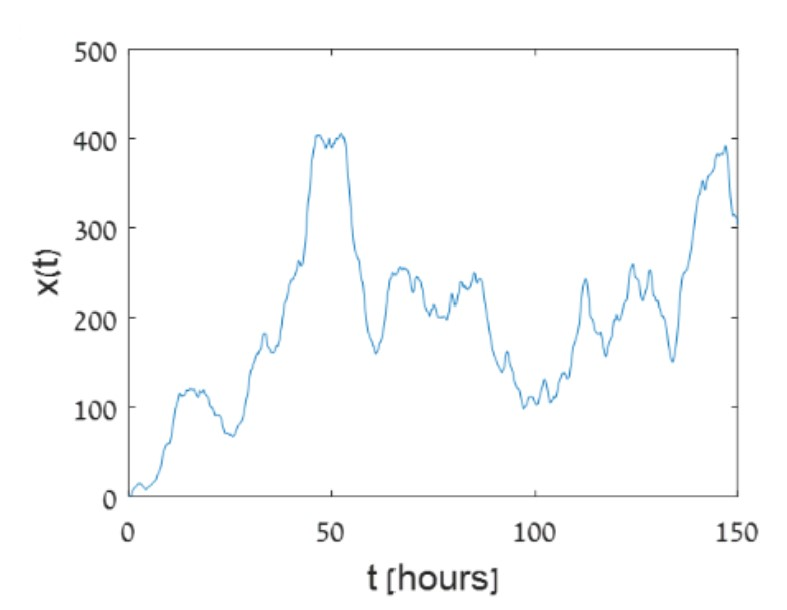 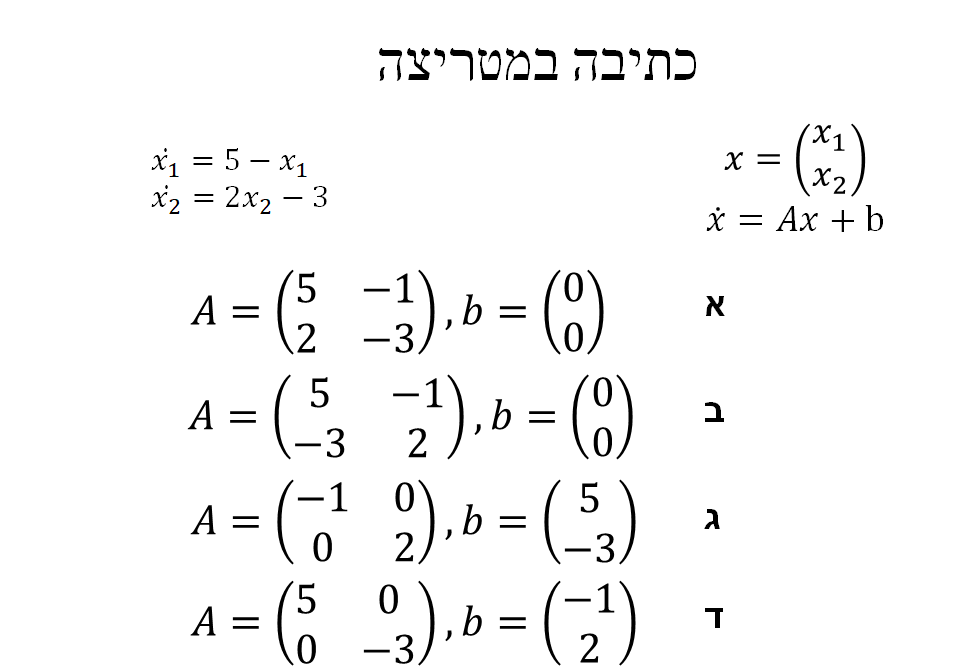 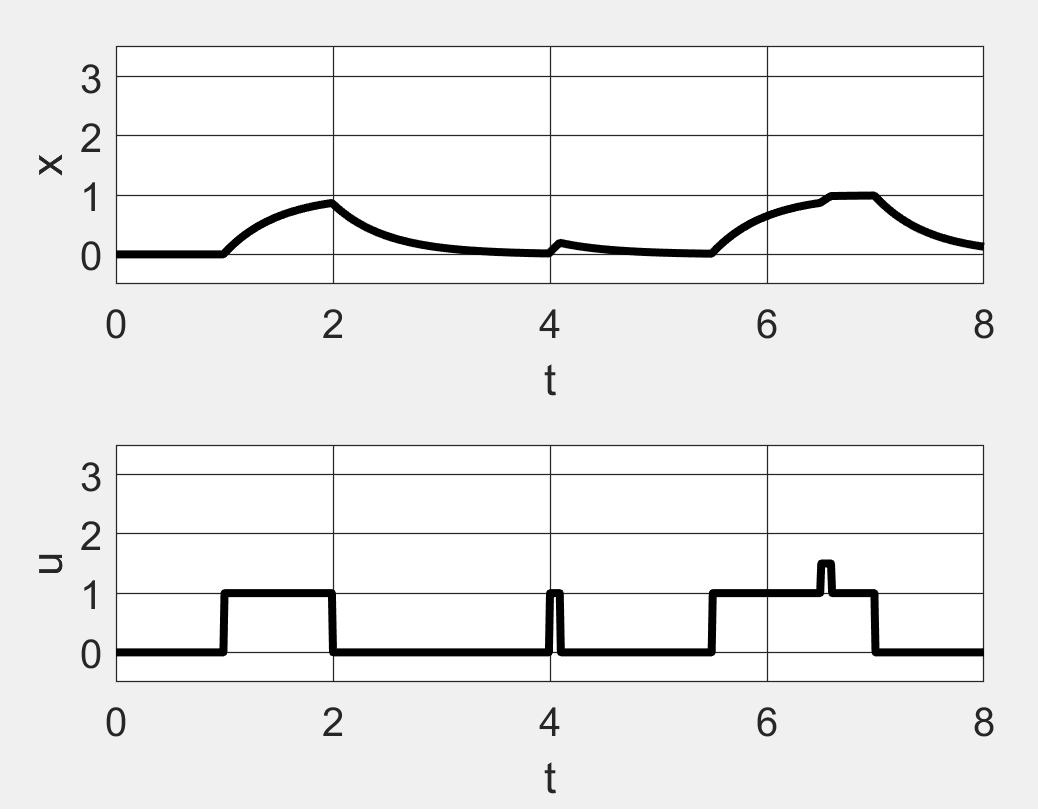 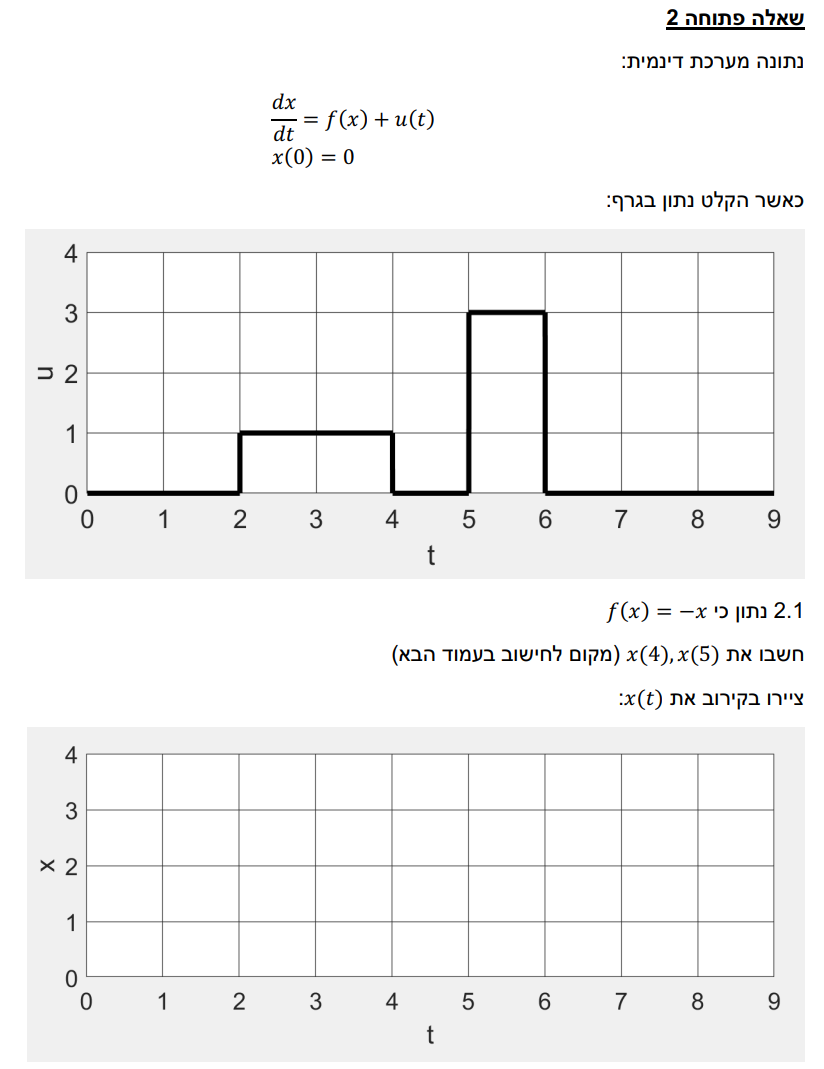 מרחב הפאזה